Представництво національних меншин у органах влади

Механізми, які використовуються для забезпечення представництва національних меншин у виборних органах в ЄС
2. Проблеми представництва національних меншин в Україні.
Аналіз документів ОБСЄ, Європейського Союзу, Ради Європи
та законодавства країн-членів ЄС дає змогу стверджувати, що особлива увага в демократичних країнах нині приділяється створенню належних умов для всебічної реалізації принципу рівності громадян перед законом, у тому числі — на подолання фактичної нерівності можливостей представників автохтонного населення й етнічних (релігійних, мовнолінгвістичних) груп у політичній сфері, в реалізації права обирати і бути обраним.

У більшості країн ЄС проживають численні групи населення, які хоча й належать до громадянства відповідних держав, однак за різними критеріями не ідентифікують себе з автохтонними мешканцями держави. 

У кожній конкретній країні кількість таких громадян може бути різною — від 2% (наприклад, у Греції) до 25% і більше громадян країни (Бельгія, Естонія, Іспанія, Кіпр, Латвія), що визначається еміграційною політикою держави (приміром, в Німеччині, Австрії), умовами становлення незалежності (цей чинник виявився досить впливовим у країнах Прибалтики, Балканського та Скандинавського півостровів, Польщі)
тощо. 
У багатьох європейських країнах національні меншини проживають компактно (наприклад, у Бельгії, Данії, Естонії, Іспанії, Італії, Кіпрі, Словенії, Фінляндії, Швеції) і зберігають свої культурні, мовні та інші традиції протягом століть.
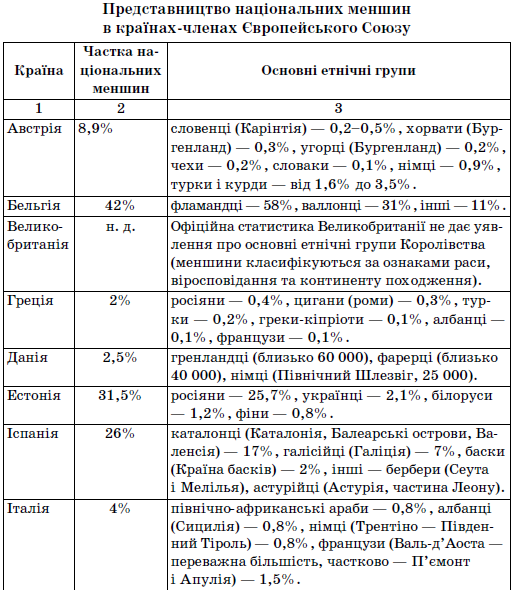 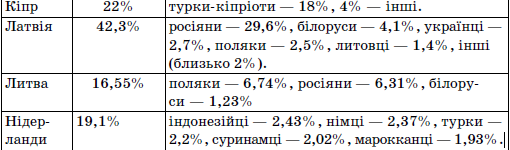 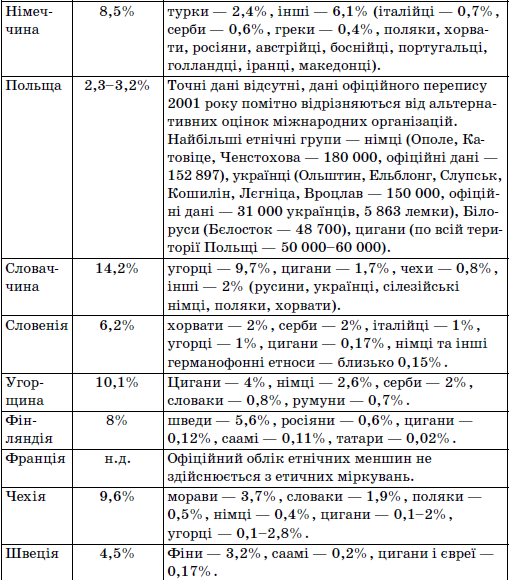 Нехтування інтересами цих груп населення за певних умов може призвести до внутрішньодержавних конфліктів, які можуть становити суттєву загрозу для всієї системи колективної безпеки на теренах європейського континенту.
Саме тому питанням захисту соціальних, культурних та політичних прав національних меншин в ЄС приділяється значна увага.

	Це знайшло своє відтворення у щорічному фінансуванні загальноєвропейських цільових програм, спрямованих на захист регіональних мов та мов національних меншин; у розробці, підписанні та набутті чинності Рамковою Конвенцією про захист національних меншин (1998 р.), Європейською Хартією регіональних мов та мов національних меншин (1998 р.).
Аналіз виборчого законодавства країн Європейського Союзу дозволяє поділити всі механізми, які використовуються для забезпечення представництва національних меншин у виборних органах, на два основних типи :

1. Способи забезпечення представництва, до яких належать,
зокрема: 
встановлені механізми утворення виборчих округів, 
висування кандидатів на виборах, 
особливості виборчої системи, 
визначені квоти представництва національних меншин у парламентах та органах місцевого самоврядування. 
	Вони покликані сприяти представництву національних меншин

2. Умови, які сприяють участі національних меншин у загальнодержавних і місцевих виборах, наприклад — виготовлення виборчих бюлетенів національною мовою тощо.
Cпеціальний звіт Євробарометра (2019 р.), який описує ситуацію з дискримінацією в Європейському Союзі. Опитування було замовлено з метою дізнатися більше про ставлення людей до дискримінації. 

Запитували про дискримінацію, з якою вони могли зазнати або стикатися на роботі, в освіті, під час пошуку житла або як клієнти роздрібної торгівлі чи інших послуг. Їх також запитували про їхнє ставлення до дискримінації.

Респонденти ЄС вважають дискримінацію за ознакою ромської приналежності найпоширенішою в їхній країні (61%), за нею йдуть дискримінація за етнічним походженням і кольором шкіри (59%). 
https://www.age-platform.eu/discrimination-in-the-european-union-eurobarometer-survey/
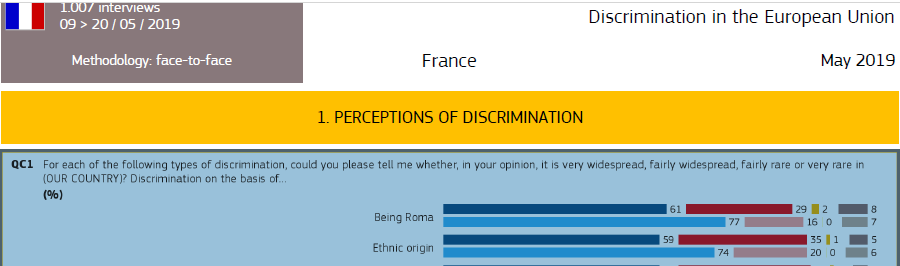 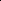 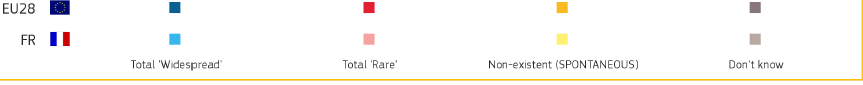 Венеціанська комісія «За демократію через право» розробила рекомендації щодо змісту механізмів забезпечення представництва національних меншин у виборних органах:

політичні партії, що репрезентують національні меншини, мають бути дозволені у законодавчому порядку. Участь національних меншин у політичних партіях не може бути обмежена за так званим етнічним принципом;

2) спеціальні правила, які гарантують національним меншинам зарезервовані місця у представницькому органі, що є винятком із загальної схеми розподілу мандатів, не суперечить принципу рівності можливостей;

3) ані кандидати, ані виборці не мають доводити свою приналежність до національних меншин;

4) право національних меншин бути репрезентованими у представницьких органах не повинне обмежуватись виборчими бар’єрами;

5) виборчі округи (їхній розмір та конфігурація) повинні бути утворені з урахуванням необхідності заохотити представників національних меншин взяти участь у виборах.
У більшості країн ЄС з неоднорідним етнічним складом або значною часткою національних меншин в структурі населення всі зазначені чинники зазвичай беруться до уваги.
В усіх країнах ЄС розроблені способи забезпечення представництва національних меншин у парламентах та представницьких органах місцевого самоврядування, які містять такі механізми:

  1. Включення представників національних меншин до партійних списків (Австрія, Бельгія, Фінляндія, Німеччина (частково), Греція, Італія (в області ФріуліВенеціяДжулія), Латвія, Литва, Польща, Словаччина;

2. Врахування в процесі утворення виборчих округів місць компактного проживання національних меншин, резервування певної кількості місць у парламенті (місцевих органах влади) для представників національних меншин: Бельгія (при утворенні виборчих округів враховуються місця компактного проживання основних лінгвістичних груп), Данія (місця для представників Фарерських островів та Гренландії в парламенті), Іспанія (представництво Сеути і Мелільї в парламенті),Італія (місця для представника провінції Валь д’Аоста в парламенті до 2005 року), Кіпр (резервування визначеної кількості місць для турків кіпріотів, маронітів, католиків, вірмен), Словенія (по одному місцю для представників угорської та італійської національних меншин в парламенті і радах всіх рівнів), Фінляндія (місця для представників Аландських островів в парламенті);
3. Незастосування виборчих бар’єрів на виборах в округах, де компактно проживають національні меншини: Литва (загальний бар’єр на виборах становить 4%, однак для представників нацменшин він може бути знижений до величини, еквівалентної одному мандату — до близько 1%), Німеччина (на парламентських виборах та місцевих виборах в окремих землях, наприклад, у Гессені), Польща (на парламентських і місцевих виборах до партій нацменшин не застосовується 5% бар’єр);

4. Забезпечення представництва національних меншин шляхом персоніфікації виборчої системи. В усіх країнах, де на парламентських і місцевих виборах застосовуються мажоритарна виборча система, система єдиного голосу, що не передається (за умови, що при нарізці округів враховуються місця компактного проживання національних меншин), пропорційна виборча система з преференційним голосуванням;

5. Дозвіл на створення регіональних партій, які представляють інтереси національних меншин (Австрія, Бельгія, Великобританія, Греція, Данія (партії, які представляють німецьку нацменшину і місцеві партії Гренландії та Фарерських островів), Естонія (3 партії, які представляють російську нацменшину), Іспанія (націоналістичні партії в Каталонії та Країні Басків), Італія (такі партії діють в трьох регіонах, де компактно проживають нацменшини), Латвія (одна партія, яка представляє російськомовне населення), Литва (3 партії, які представляють російськомовне населення), Німеччина, Польща, Словаччина (4 партії представляють угорську нацменшину, 5 партій ромів (циган), 1 партія русиніву-країнців), Словенія, Угорщина, Фінляндія (Шведська народна партія), Чехія, Швеція (на місцевому рівні).
Ще одним доказом того, що національні меншини в Європі набувають своєї політичної ваги, є поява міжнародних партійних коаліцій нацменшин. 
	Такі партійні федерації поширилися внаслідок незадоволення електорату діяльністю вже відомих політичних партій. Ці коаліції відбивають прагнення географічно сконцентрованих периферійних національних меншин, котрі не зовсім задоволені порядком роботи урядів держав, у яких вони мешкають.
	Діяльність таких коаліцій базується відповідно до моделі соціалістичних партій. Фінансує діяльність таких коаліцій Європейський парламент, який робить це з метою заохотити європейські політичні партії до взаємодії у передвиборчий період, а також у процесі парламентської роботи.
Механізми представництва національних меншин в Україні
Загалом за роки незалежності в Україні було утворено близько 20 політичних партій, які можна тією чи іншою мірою вважати етноцентричними, що правда, більшість з них були україноцентричними, українофільськими. 

Окрім них сучасна партійна система України мала у своєму складі й партії національних (етнічних) меншин: 
Демократична партія угорців України, 
Політична партія «КМКС — Партія угорців України», 
партія «Руський блок» (попередня назва — партія «За Русь єдину»), 
партія «Русько-Український Союз», 
Партія мусульман України 
У середині 90-х років ХХ століття тодішній директор Інституту політичних і етнонаціональних досліджень НАН України І.Ф.Курас висловив думку, що етнополітичною партією можна вважати також і Меджліс кримськотатарського народу України, оскільки формально не будучи партією, він виконує функції політичної репрезентації етнічної групи (відповідно до пункту 2.1 «Положення про Меджліс кримсько-татарського народу» основною метою Меджлісу є ліквідація наслідків геноциду, здійсненого радянською державою щодо кримських татар, відновлення національних і політичних прав кримськота-тарського народу і реалізація його права на вільне національнодержавне самовизначення на своїй національній території)
Щодо інформації про національність, яку обов’язково мали подавати парламентарі 1-го та 2-го скликань, то переважну більшість становили українці (77,5 % 1-го та 75 % 2-го скликання), другу позицію за чисельністю посідали росіяни (19,2 % 1-го та 20,7 % 2-го скликання).
Такий склад ВРУ був репрепрентативним відносно національного складу
тогочасної України: за переписом 1989 року 72–73 % населення УРСР становили українці, 22, 07 % – росіяни. 
	Характерно, що кількість депутатів інших національностей (найперше поляків та білорусів) у кожному з двох перших скликань ВРУ не переважала 19 осіб.
	Простежити, чи змінилася на краще ситуація зі слабким представництвом в українському парламенті національних меншин, з огляду на відсутність такої інформації в офіційних джерелах, не є можливим.
Україна має досвід законодавчого квотування представництва кримських татар у парламенті автономії середини 1990-х років. Національні меншини країни також використовують незаборонені законодавством норми для утворення політичних партій, що мають етнічні ознаки. Діяльність етнічних політичних партій набула конкретних проявів у таких українських регіонах, як Крим і Закарпаття.
Із усіх етнополітичних партій в Україні лише чотири мають досвід участі у виборчому процесі і представленості в органах влади: дві угорські (Демократична партія угорців України та партія «КМКС» — Партія угорців України, обидві партії були засновані у 2005 р.), партія «Руський блок», що практично представляла інтереси росіян Криму, та Меджліс кримськота-тарського народу.
Остапець Ю. О.Електоральна поведінка та представництво в органах влади угорської громади Закарпаття. Гілея. Випуск 113
Незважаючи на те, що українське законодавство
декларує рівність прав та недопущення будь–якої дискримінації
громадян (за національною, расовою, релігійною
ознаками), реалії політичної практики свідчать про
небезпроблемність забезпечення декларованих гарантій
політичної участі як громадянського загалу так і тієї його
частини, що є виразником етнонаціональних інтересів. (С.393)
На парламентських виборах 1994 року народним депутатом України від Берегівського виборчого округу
був обраний голова Демократичної спілки угорців України (ДСУУ) Михайло Товт. 


На середину 1990х років представництво угорців у органах місцевого самоврядування фактично віддзеркалювало
їхнє пропорційне співвідношення в етнонаціональній
структурі Закарпатської області. 


Специфікою парламентських виборів 1998 року було створення Центральною виборчою комісією (ЦВК) України 72 виборчого округу з центром у Берегові.
Більшість виборців цього округу становили саме угорці.
На виборах змагалися два реальні кандидати.
В українському законодавстві (йдеться про закони
про вибори та політичні партії) ніяких прерогатив для представників національних меншин не робиться. Лише в Законі України «Про вибори народних депутатів України» (24.09.1997) у ст. 7, де йдеться про утворення виборчих округів, сказано, що виборчі округи повинні утворюватись з урахуванням адміністративно–територіального устрою та компактністю проживання національних меншин.
2002 року до Закарпатської обласної ради було обрано
вже 9 етнічних угорців. Прикметно, що до обласної,
районних та місцевих рад тоді було обрано 134 угорці або 12,1%, що чітко відповідає частці угорського населення в етнонаціональній структурі області. 
	У Берегівському районі серед 600 депутатів рад усіх рівні 450 (75%) були угорцями. Тому можна констатувати факт підтримання квотної моделі представництва угорської громади в органах місцевого самоврядування Закарпаття.
	У кінці квітня 2012 року ЦВК України оприлюднила список виборчих округів, де очікуваного «угорського» виборчого округу не було. Ужгородський район з м. Ужгород та з м. Чоп складав виборчий округ №68 (16,1% угорців), угорські села Мукачівського району, та північно–східна частина Берегівського району увійшла в 69–ий округ (17,8% угорців), до 73–го округу увійшов Виноградівський район, м. Берегово та Берегівський район (33,6% угорців). 
Прикметно, що навіть у 2002 році при змішаній виборчій системі в одномандатному окрузі №72 з центром у Берегові частка угорців була більше 50%. Таким чином, для угорців значно зменшились шанси просування свого кандидата у парламент.
Децентралізація: якою є участь представників національних меншин у керівних органах громад
30.07.2020 р. http://nrcu.gov.ua/news.html?newsID=93897
Учасники обговорення проблеми: 
директор з питань науки та розвитку Інституту громадянського суспільства Анатолій Ткачук,
депутат Ужгородської міської ради Юрій Мандич.

ТКАЧУК: Мене завжди дещо дивують теми  про те, який етнос і де має бути представлений, чи потрібні квоти? Тому що я згадую, наприклад, українську новітню історію, коли в нас Президентом України був росіянин чи єврей. Так само прем'єр-міністром не обов'язково був українець. Тому, мені здається, Україна ─ одна з найтолерантніших країн світу. І у нас всі українці, не залежно від їх етнічного походження,  мають однакові права.

МАНДИЧ:  Добре, коли є представник тої, чи іншої нацменшини у владі. Він може представляти інтереси, звертати увагу на ті проблемні питання, яких найбільше. Приміром, угорська нацменшина, яка домінує сьогодні у Закарпатській області, на другому місці румунська, також ромська народність. Якщо взяти ромську народність, то сьогодні вкрай необхідно, щоб у кожному державному органі був представник ради міського голови з питань нацменшин, ця посада дуже доречна. Яка надає можливість керівництву міста розуміти ті проблеми, які сьогодні турбують нацменшини.
ЗВІТ Вплив децентралізації влади на національні меншини в Україні в окремих регіонах: Чернівецькій, Одеській і Закарпатській областях https://rm.coe.int/report-decentralisation-and-minorities-ua/1680a22388 Цей звіт підготовлено Департаментом демократії і врядування та Департаментом з боротьби з дискримінацією Генерального директорату II з питань демократії Ради Європи на основі внесків міжнародних та місцевих експертів Центру експертизи доброго врядування Департаменту демократії і врядування
Без сучасних та надійних статистичних даних навряд чи можливо оцінити рівень представництва національних меншин в органах управління ОТГ. Розмаїття думок, висловлених респондентами у Чернівецькій, Закарпатській та Одеській областях, ілюструє нинішній брак інформації. Хоча багато респондентів або не були обізнані зі змінами щодо кількості сільських/селищних/міських голів і депутатів із числа національних меншин, або вважали, що реформа не вплинула на представництво меншин, окремі респонденти вказали на кілька випадків, коли представництво національних меншин значно зменшилося. До прикладу, посадовець ОТГ із Чернівецької області зазначив, що після утворення ОТГ ромська і польська меншини більше не представлені у міській раді. Ба більше, із 34 депутатів лише двоє належать до румунської меншини, тобто менше, ніж пропорційно до частки румунського населення в ОТГ (румуни становлять приблизно 14% місцевого населення, тому пропорційне представництво було б забезпечене, якби 4 чи 5 депутатів належали до румунської меншини). 
Ситуація з ромською меншиною викликає особливе занепокоєння. Кілька респондентів вважали, що представництву ромів буде завдано шкоди. В Великоберезнянській ОТГ Закарпатської області мешкає значна кількість ромів, і цей приклад розглядається саме як наочний. Раніше ця ромська громада мала у сільській раді одного представника, обраного за старою виборчою системою. Найімовірніше, після місцевих виборів у жовтні 2020 року у раді Великоберезнянської ОТГ не буде жодного представника ромів. Більшість респондентів у всіх трьох областях вважає, що нова система «партійних списків» негативно впливатиме на політичне представництво всіх спільнот, включно з національними меншинами. Переважно занепокоєння стосуються обмеження вибору власне виборця та переходу підзвітності депутатів від виборців до політичних партій